Learning intention: To solve multiplication problems
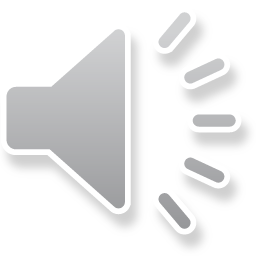 Class 6 are going on a trip.
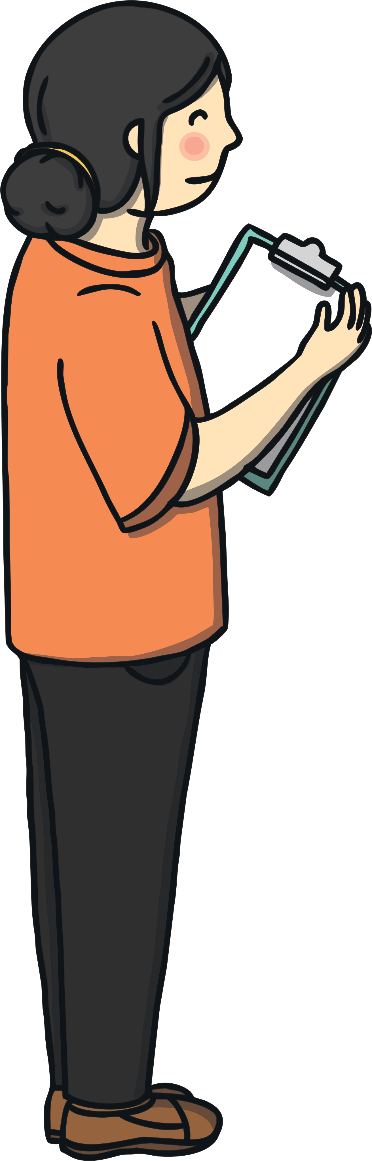 The teacher wants the class to get into groups of 5, so there is an adult with each group.

There are 7 adults.

How many children are going on the trip?

How can you work this out?
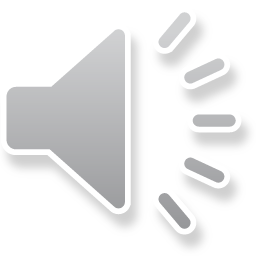 How did you work it out?
You could represent your thinking in different ways.
Draw a picture.
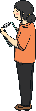 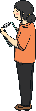 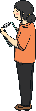 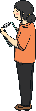 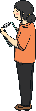 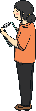 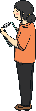 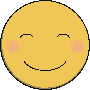 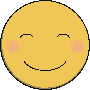 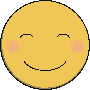 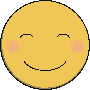 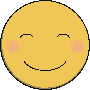 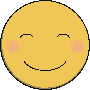 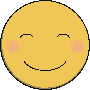 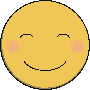 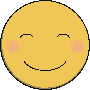 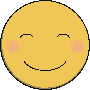 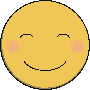 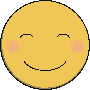 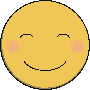 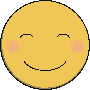 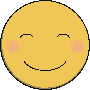 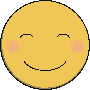 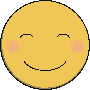 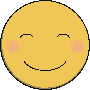 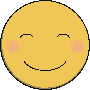 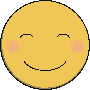 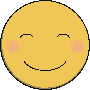 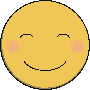 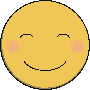 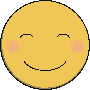 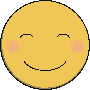 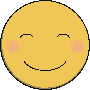 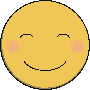 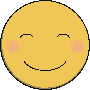 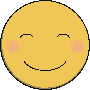 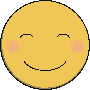 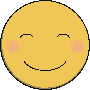 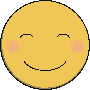 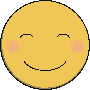 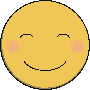 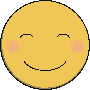 Write a number sentence.
7 × 5 = 35
5 + 5 + 5 + 5 + 5 + 5 + 5 = 35
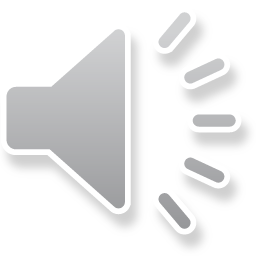 Draw a bar model.
Draw jumps on a number line.
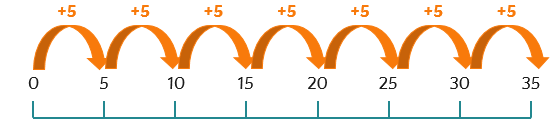 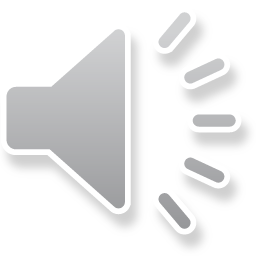 Draw an array.
Use equipment.
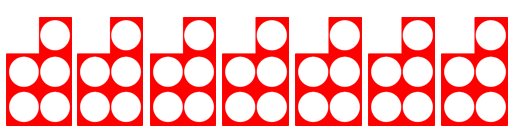 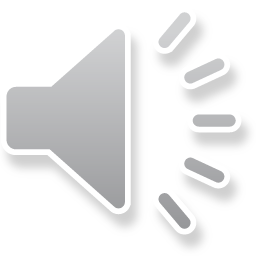 5 + 5 + 5 + 5 + 5 + 5 + 5 = 35
7 × 5 = 35
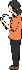 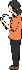 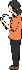 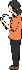 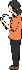 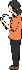 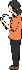 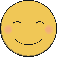 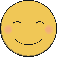 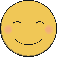 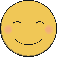 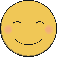 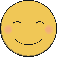 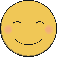 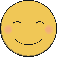 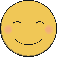 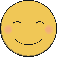 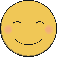 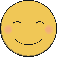 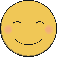 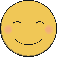 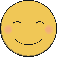 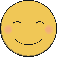 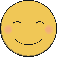 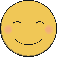 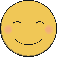 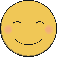 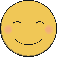 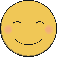 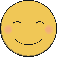 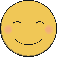 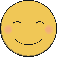 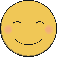 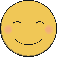 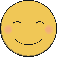 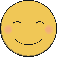 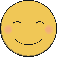 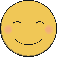 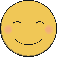 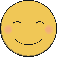 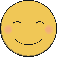 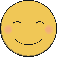 +5
+5
+5
+5
+5
+5
+5
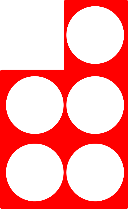 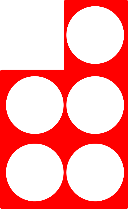 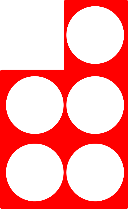 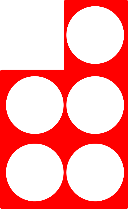 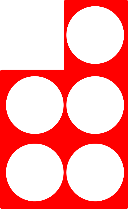 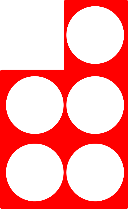 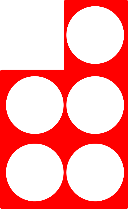 0
5
10
15
20
25
30
35
I think we should pack 2 sick bags for each group.
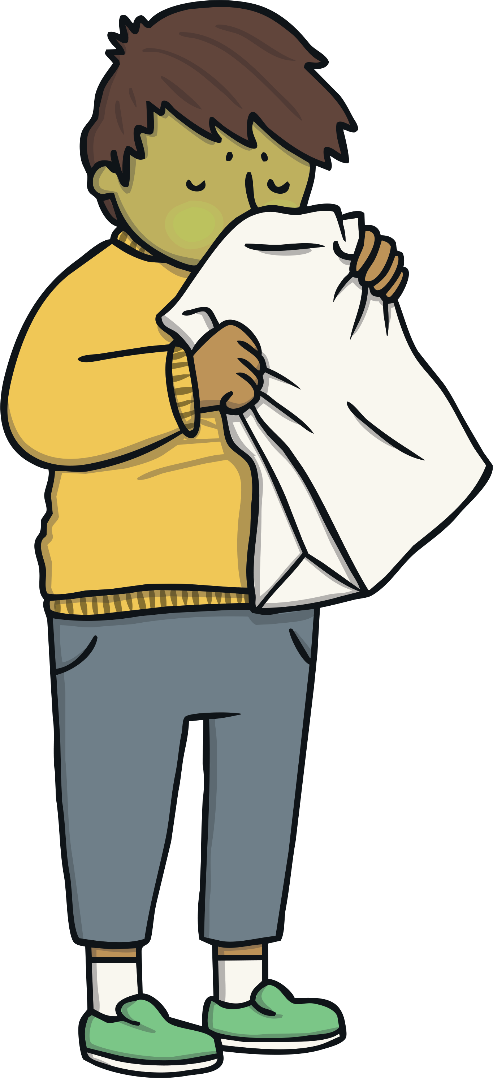 I always get sick on the coach.
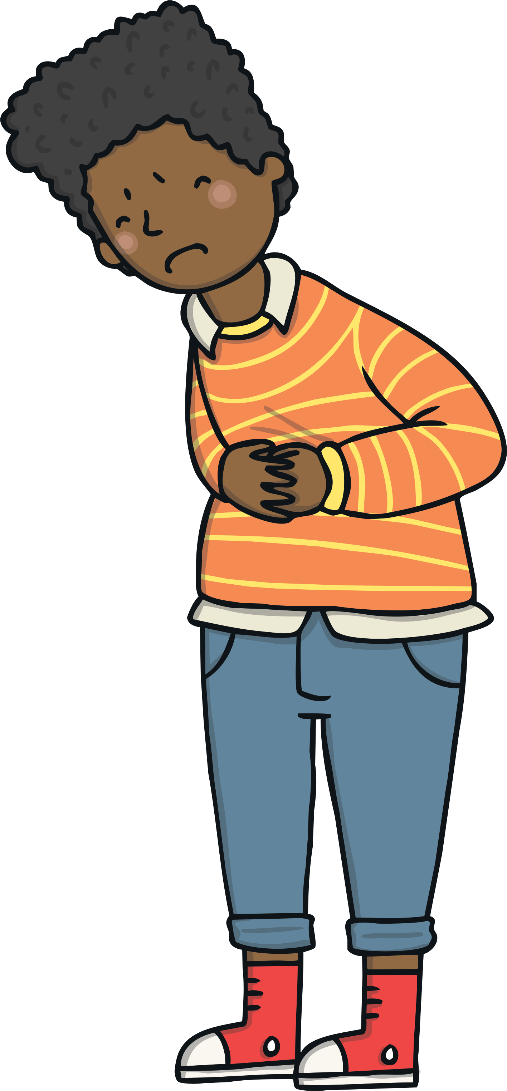 There are 7 groups.
How many sick bags do they need to pack?

Represent this in as many ways as you can.
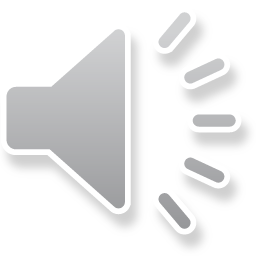 I can draw a picture.
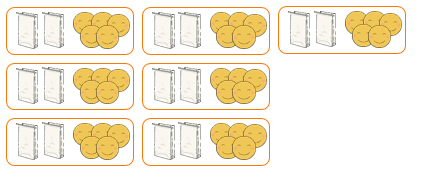 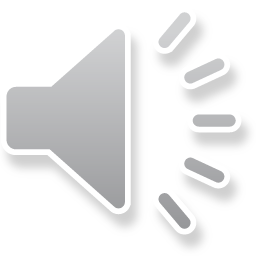 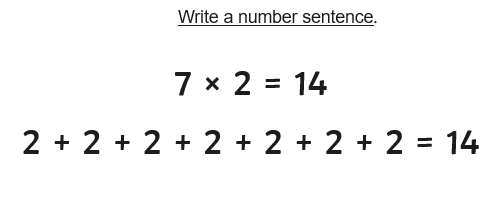 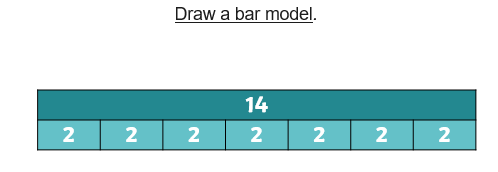 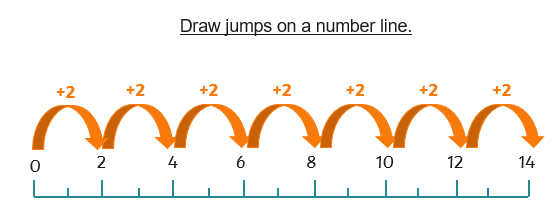 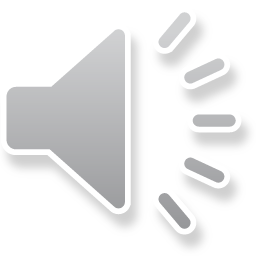 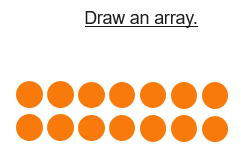